ElectroDynamics
UTSA PHY 3513 - Fall 2024
ElectroDynamics
UNIT 4 – Electrodynamics and Conservation Laws
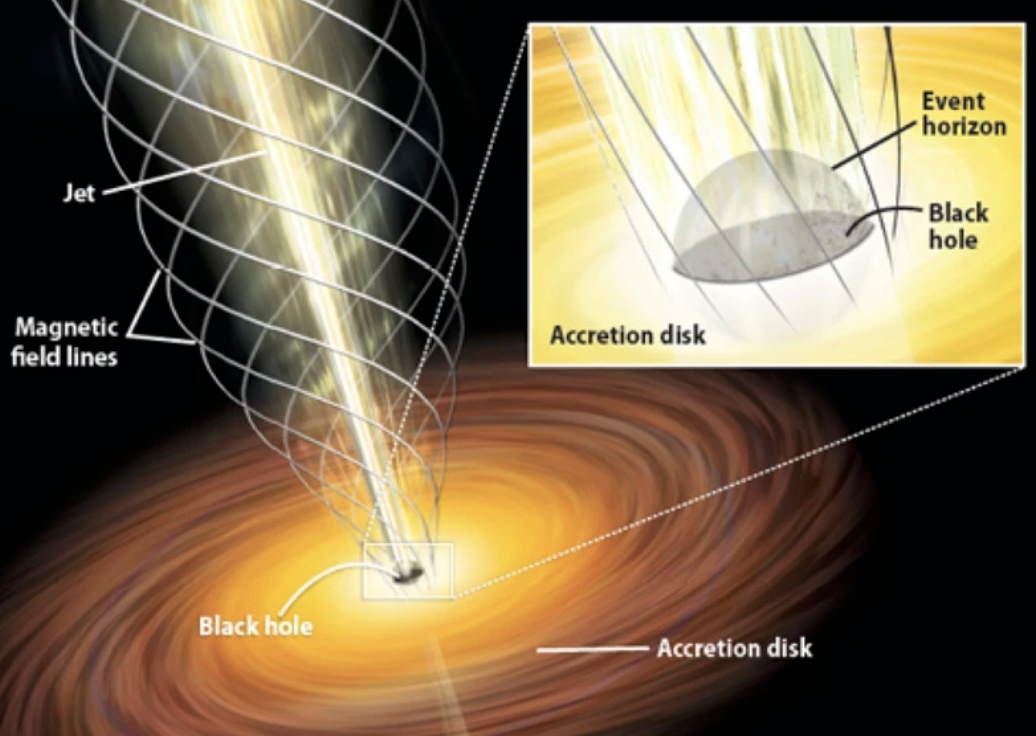 Prof. Richard Anantua
[Speaker Notes: Crossing time, collision time, hubble time

Star cluster, globular cluster]
Course Roadmap
Course Syllabus: https://utsa.simplesyllabus.com/doc/7z1udnw3k/Fall-2024-PHY-3513-001-Electrodynamics?mode=view 
Academic Calendar: https://www.utsa.edu/registrar/reg_materials/reg_calendar_fall.pdf 
Unit 1 Math Methods (Ch. 1); Unit 2 Electrostatics and Potential Theory (Chs. 2-3); Unit 3 Electric and Magnetic Fields in Matter (Chs. 4-6); Unit 4 Electrodynamics and Conservation Laws (Chs. 7,8); Unit 5 Electromagnetic Waves and Waveguides (Ch. 9); Unit 6 Potentials, Fields and Radiation – Relativistic Formalism (Chs. 10,11,12)
Griffith’s E&M
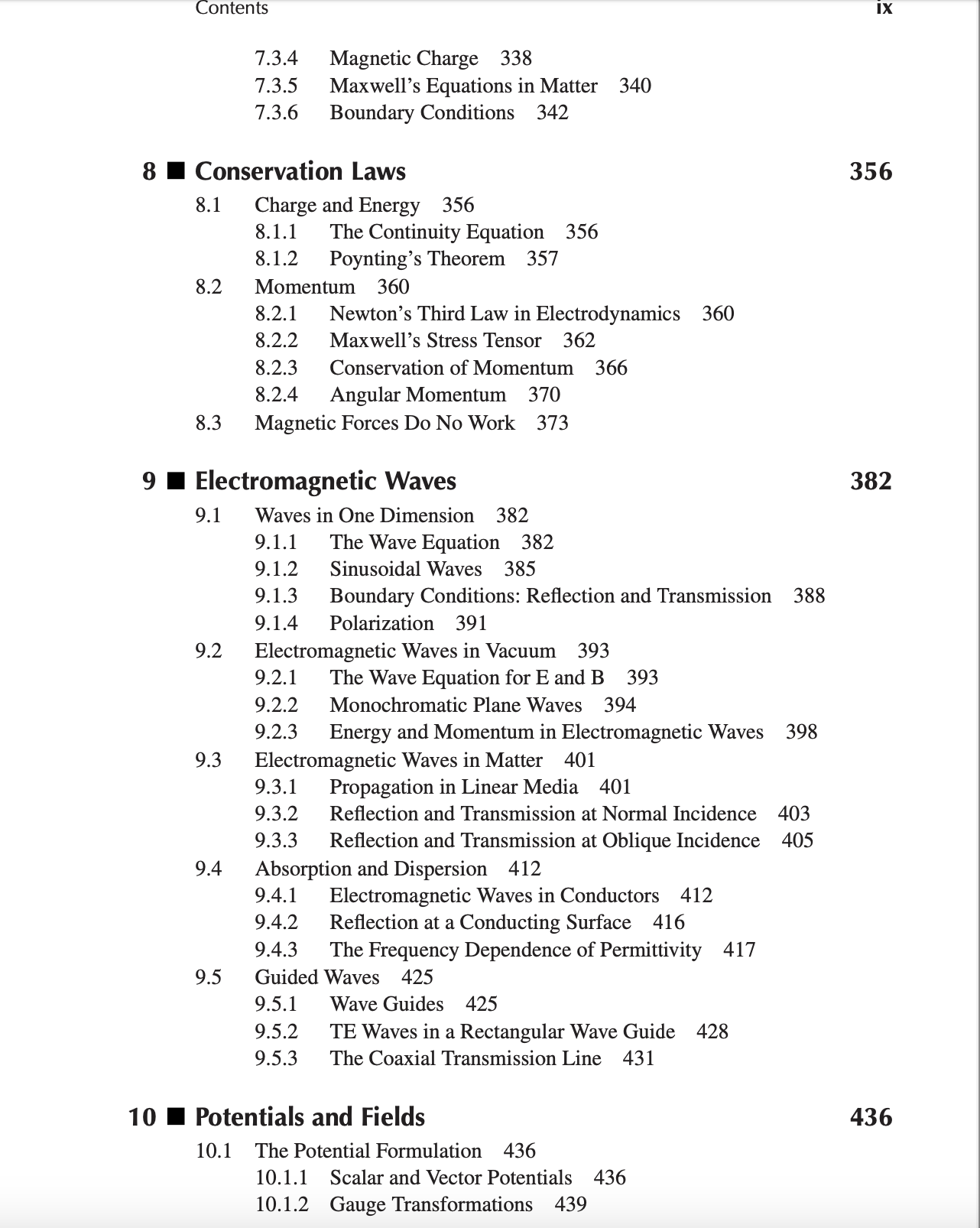 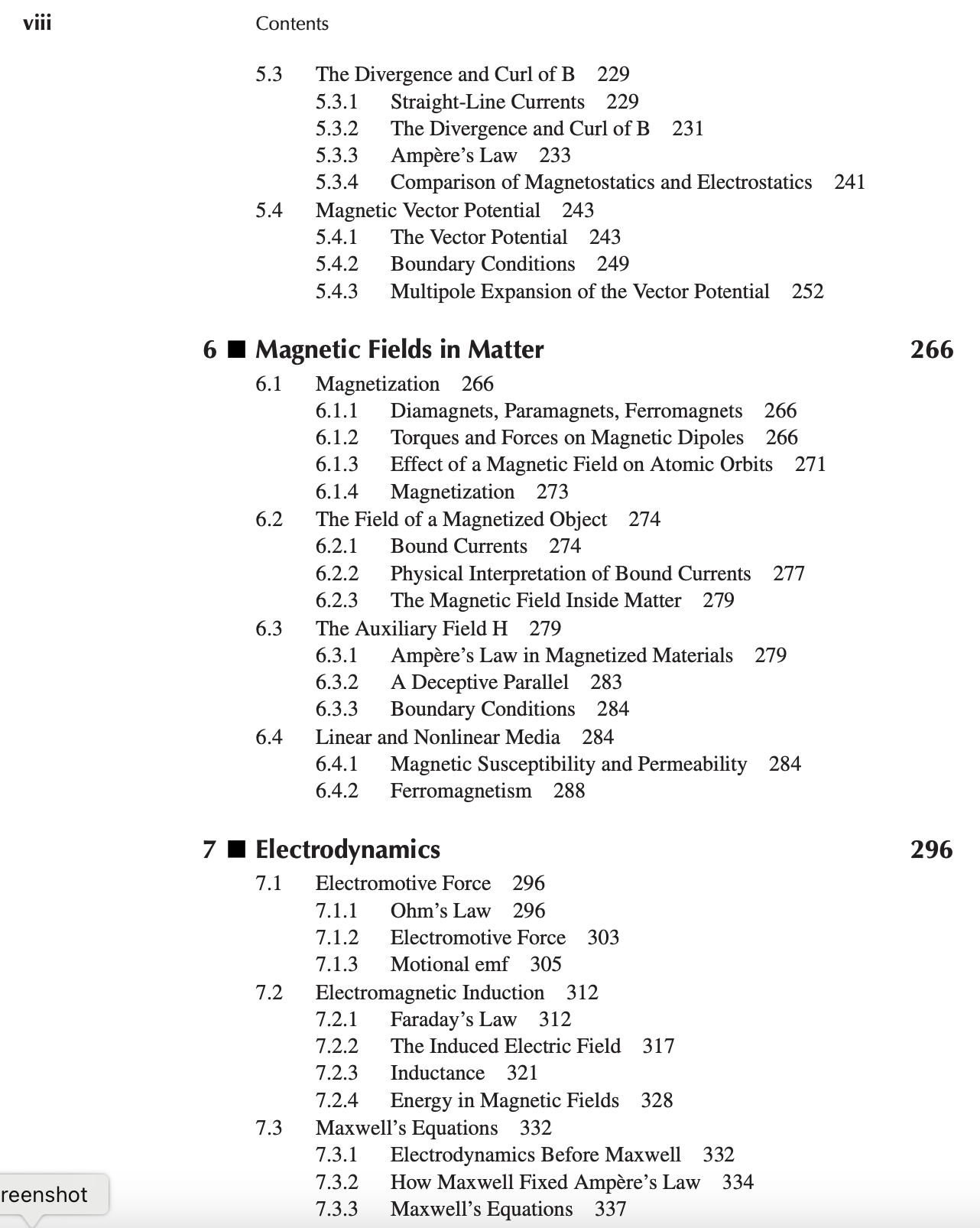 Review of electroDynamics – Maxwell’s equations
Exercise: Rewrite Maxwell’s equations in integral form  
                              Differential Form                                Integral Form
Gauss’s Law
Gauss’s Law 
for Magnetism
Faraday’s Law
Ampère Law
Application - Maxwell’s equations in matter
For electrodynamics in matter, Maxwell’s Eqs. become




Application: Magnetoplasmonics
All-optical control over a mechanical device
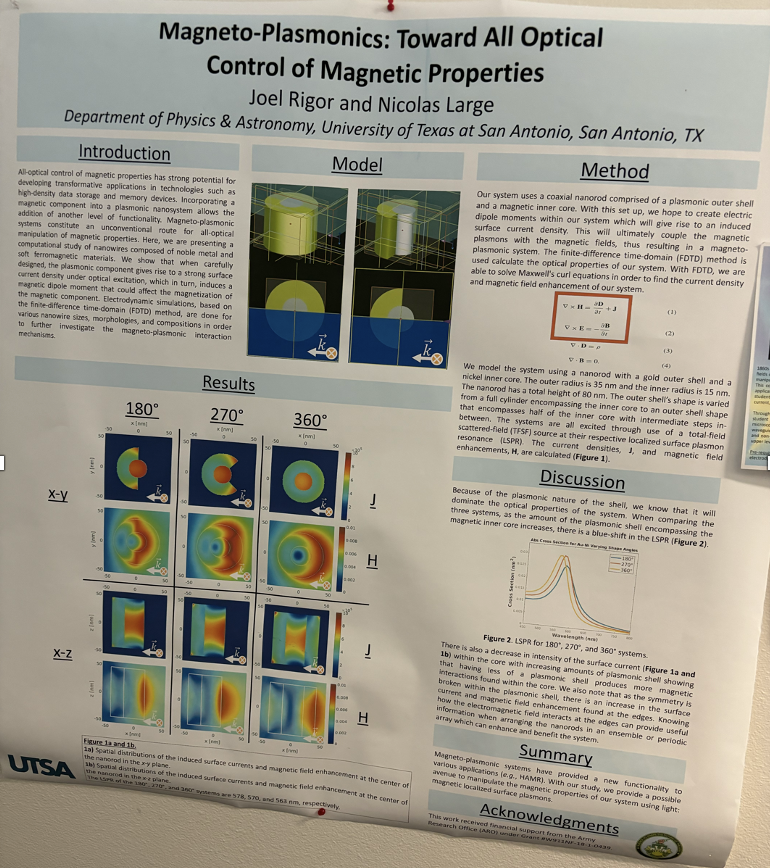 Electrodynamics in Action - Blandford-Znajek Mechanism
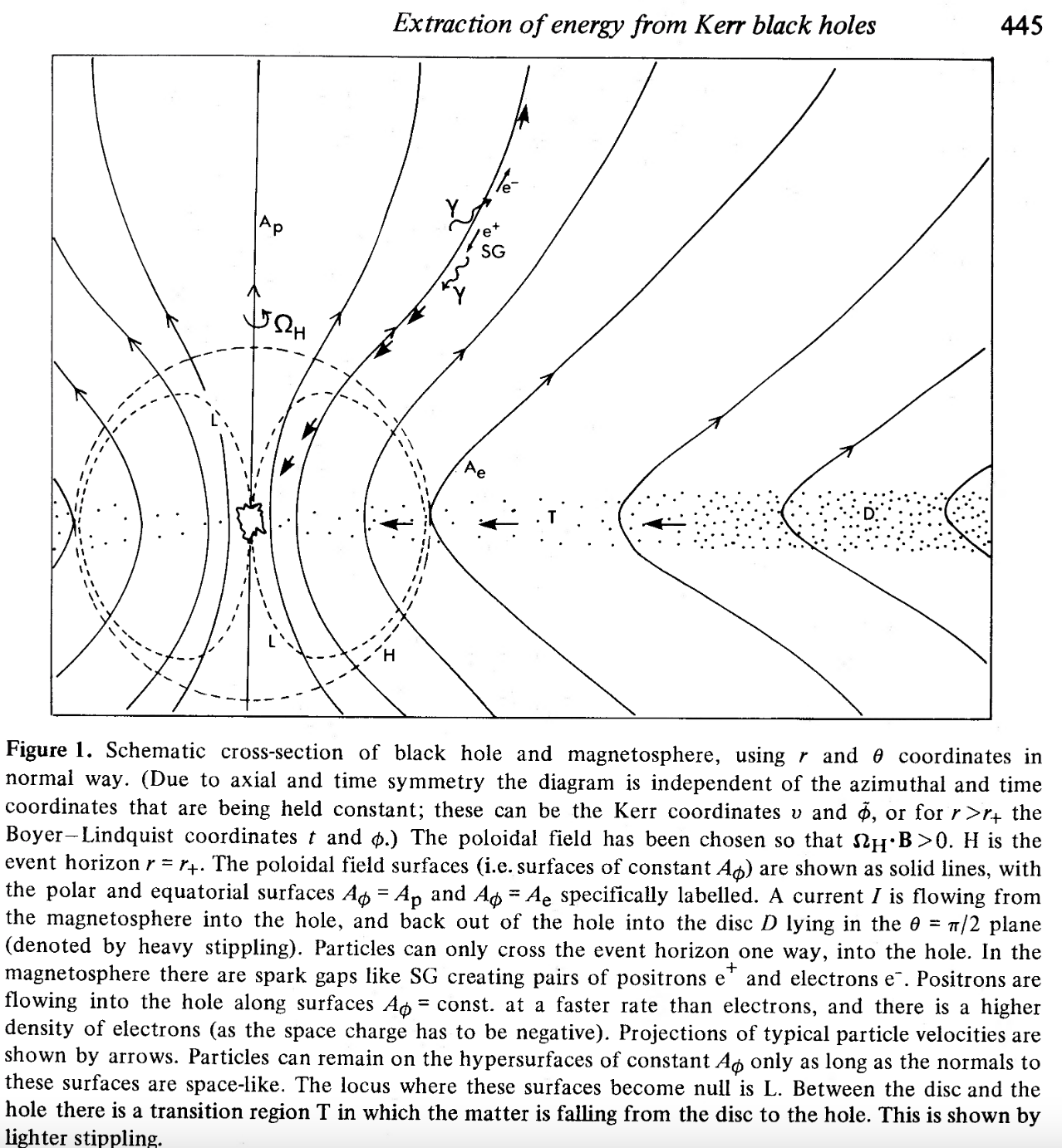 16
Ohm’s Law
Ohm’s Law

Generalized Ohm’s Law
Electron pressure 
term
Hall
term
Electron inertia 
term
5
[Speaker Notes: https://youjunhu.github.io/research_notes/mhd/node3.html

MHD neglects particle identity:
in much the same way as oceanography ignores water molecules. 
In this continuum limit fields and plasma interact according to the following 

-Continuity equation describing mass conservation
-Momentum Equation (Equation of Motion of a Fluid Element)

Ohm’s law relates E and B to current density, an electron inertial term, an electron pressure term and Hall term– but who wants to solve all that

We close the system with an energy equation

And 

Maxwell’s equations 
Without div E or a displacement current mu0epsilon0 d E /dt
This simplification where E does not source B is at the heart of the special role of M in MHD, rather than the a more complicated system E&MHD
https://www.sciencedirect.com/topics/earth-and-planetary-sciences/magnetohydrodynamics


Two quite different theoretical approaches have been followed to model these waves. On the one hand, the electrodynamics can be described in the continuum limit, supplementing Maxwell’s equations with either the force-free, FF, condition, ρE + j × B = 0, or a relativistic MHD, RMHD, prescription, that treats the plasma as a relativistic fluid. This assumes that the microphysics accommodates the macrophysics in much the same way as oceanography ignores water molecules. 


For low frequency, Ampere’s law neglects the displacement current


We start with a few fundamentals:
 
Disk magnetic fields can be amplified by a dynamo current
 
If the dynamo current reaches disk voltage over the impedence of free space— typically at around 10 Schwarszchild radii from an AGN black hole— a jet is launched at nearly the speed of light
 
The jet is governed by: Ohm’s law with a turbulent hyperresistivity term (where hyper-resistivity is any source of kinetic or MHD turbulence)  and a momentum equation

-----------------------------------------
I(r =~ 20M) = V/Z0

In MHD, the force on the bulk fluid depends only on the magnetic in- duction B, which is evolved by a simplified form of Faraday’s Law that depends only on the fluid velocity V and the magnetic 
9]
Electrodynamics – Current Wires
(Grade school version)
Currents in Circuits: EMF in electrostatics
(Electrostatics)
a
b
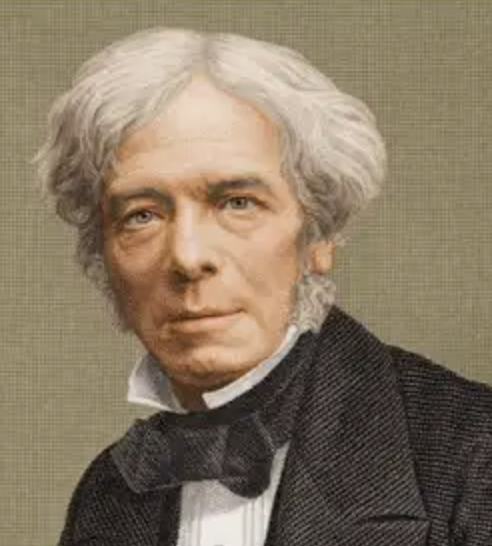 Motional EMF
Michael Faraday
1791-1867
In 1831, Michael Faraday discovered an EMF would appear across circuits when
There is relative motion between a current loop and a region containing a B field


There is a B-field whose strength changes with time


These results can be expressed as                              where
Then
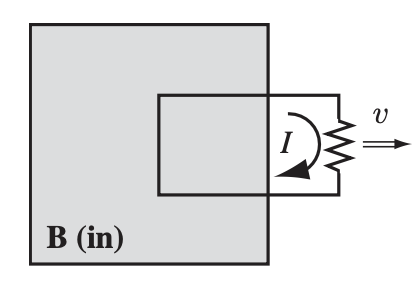 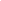 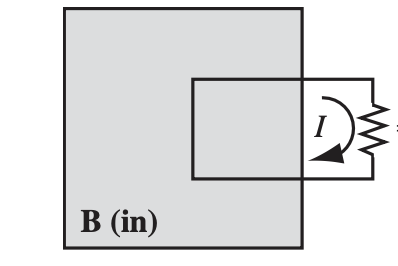 Faraday’s Law
[Speaker Notes: https://images.app.goo.gl/6dJLHncjg88MxVe39]
Flux through a moving current Loop
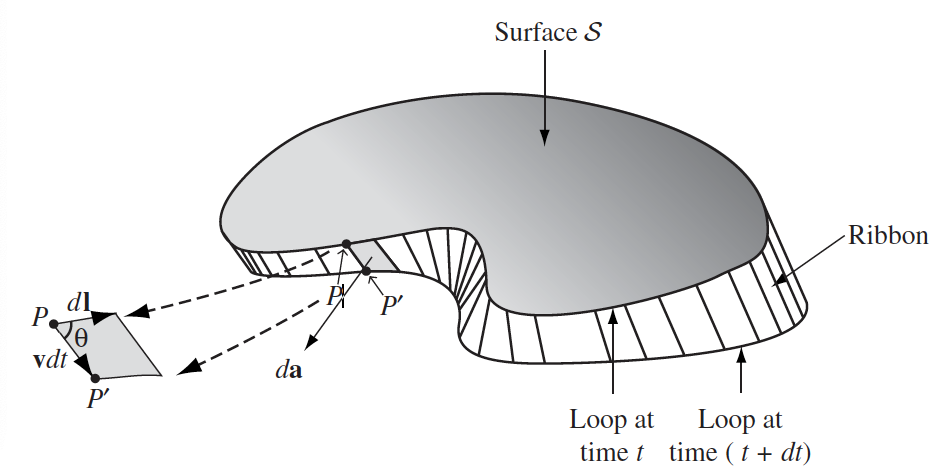 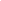 [Speaker Notes: https://images.app.goo.gl/6dJLHncjg88MxVe39]
Electrodynamics: Induction
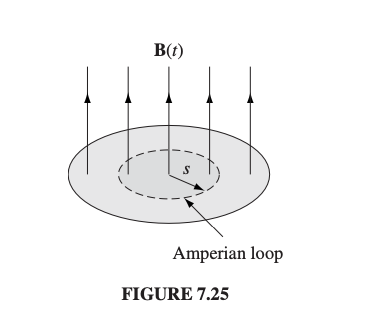 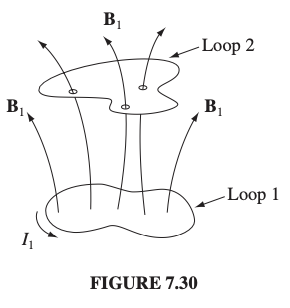 Inductance
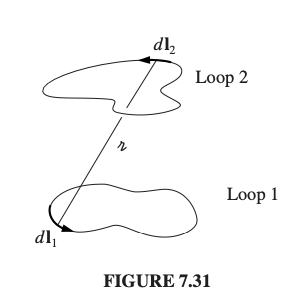 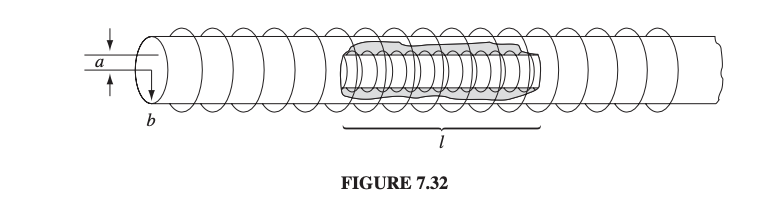 Solenoid 1
Solenoid 2
Self-Inductance
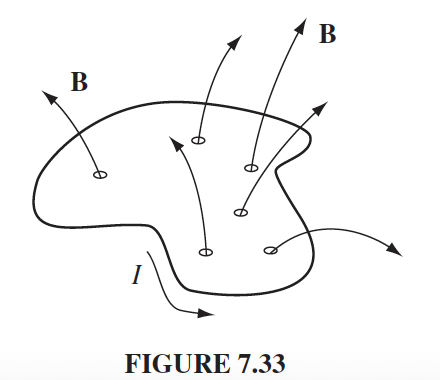 Can a single current loop drive a flux through itself?
Self Inductance -
YES!
[Speaker Notes: Toroidal Coil]
Energy In B Field
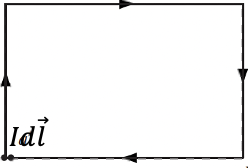 Electromagnetic Force on Charges
The force on all the charges in a region is a (coordinate independent) integral


Now, we use Maxwell’s Eq. to substitute sources with fields

Using vector calculus, 
Then
Maxwell Stress Tensor
Maxwell Stress Tensor and Poynting Vector
energy of fields and particles in Classical physics (Group Activity)
[Speaker Notes: Gravitational energy density is negative since it binds particles (which require energy to escape) in contrast to EM radiation energy density, which imparts outward radiation pressure]
energy of fields and particles in Classical physics (Group Activity)
[Speaker Notes: Gravitational energy density is negative since it binds particles (which require energy to escape) in contrast to EM radiation energy density, which imparts outward radiation pressure]
Energy of self Assembly & Energy in Fields
Conservation Laws
Continuity Equation
Momentum Equation (Equation of Motion of a Fluid Element)


Energy Conservation
Charge Conservation (Analogous to Mass Conservation)
Momentum Conservation (See HW 5)
5
[Speaker Notes: MHD neglects particle identity:
in much the same way as oceanography ignores water molecules. 
In this continuum limit fields and plasma interact according to the following 

-Continuity equation describing mass conservation
-Momentum Equation (Equation of Motion of a Fluid Element)

Ohm’s law relates E and B to current density, an electron inertial term, an electron pressure term and Hall term– but who wants to solve all that

We close the system with an energy equation

And 

Maxwell’s equations 
Without div E or a displacement current mu0epsilon0 d E /dt
This simplification where E does not source B is at the heart of the special role of M in MHD, rather than the a more complicated system E&MHD
https://www.sciencedirect.com/topics/earth-and-planetary-sciences/magnetohydrodynamics


Two quite different theoretical approaches have been followed to model these waves. On the one hand, the electrodynamics can be described in the continuum limit, supplementing Maxwell’s equations with either the force-free, FF, condition, ρE + j × B = 0, or a relativistic MHD, RMHD, prescription, that treats the plasma as a relativistic fluid. This assumes that the microphysics accommodates the macrophysics in much the same way as oceanography ignores water molecules. 


For low frequency, Ampere’s law neglects the displacement current


We start with a few fundamentals:
 
Disk magnetic fields can be amplified by a dynamo current
 
If the dynamo current reaches disk voltage over the impedence of free space— typically at around 10 Schwarszchild radii from an AGN black hole— a jet is launched at nearly the speed of light
 
The jet is governed by: Ohm’s law with a turbulent hyperresistivity term (where hyper-resistivity is any source of kinetic or MHD turbulence)  and a momentum equation

-----------------------------------------
I(r =~ 20M) = V/Z0

In MHD, the force on the bulk fluid depends only on the magnetic in- duction B, which is evolved by a simplified form of Faraday’s Law that depends only on the fluid velocity V and the magnetic 
9]
Flux Conservation – Stellar Flux Freezing
8
[Speaker Notes: The Solar magnetic field: (Solanki et al. 2006) https://arxiv.org/pdf/1008.0771.pdf]
Ferraro’s Law of Isorotation
z
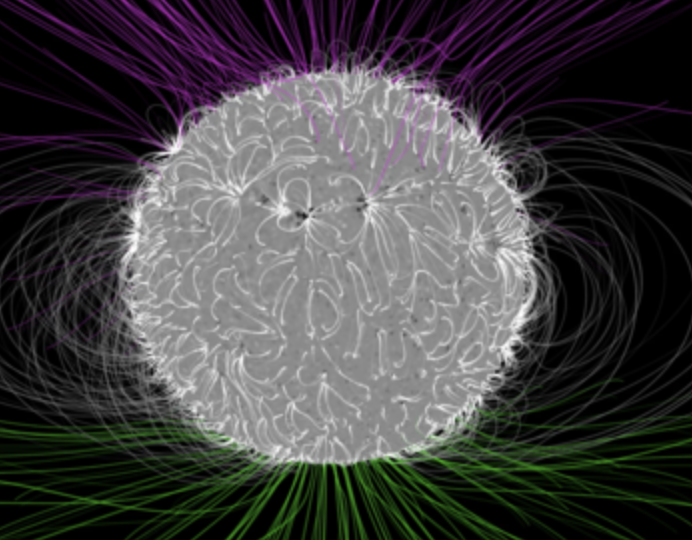 s
Credits: NASA's Goddard Space Flight Center/Bridgman
[Speaker Notes: MCP Ex. 19.11]